Ασκήσεις 2ου κεφαλαίου
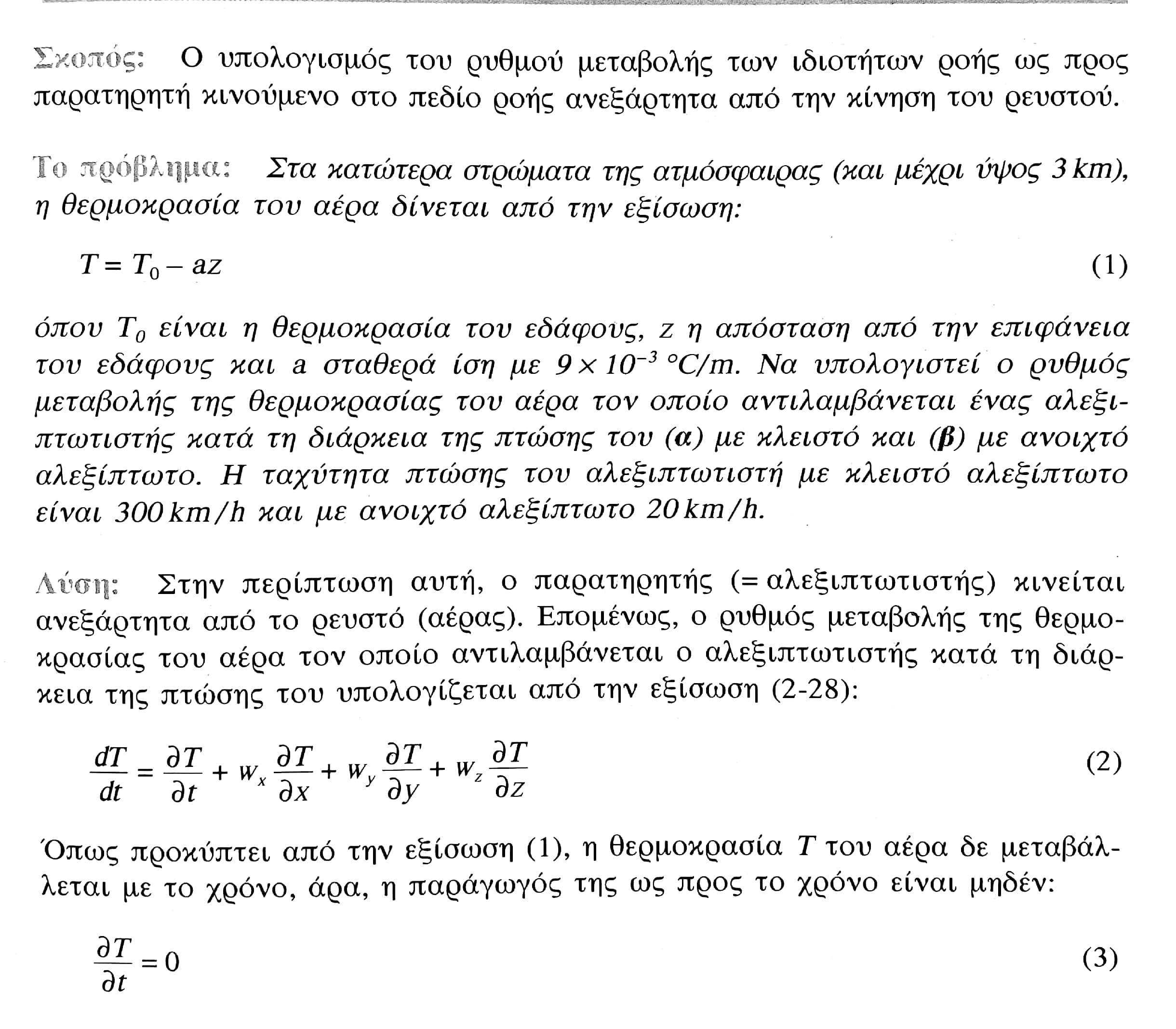 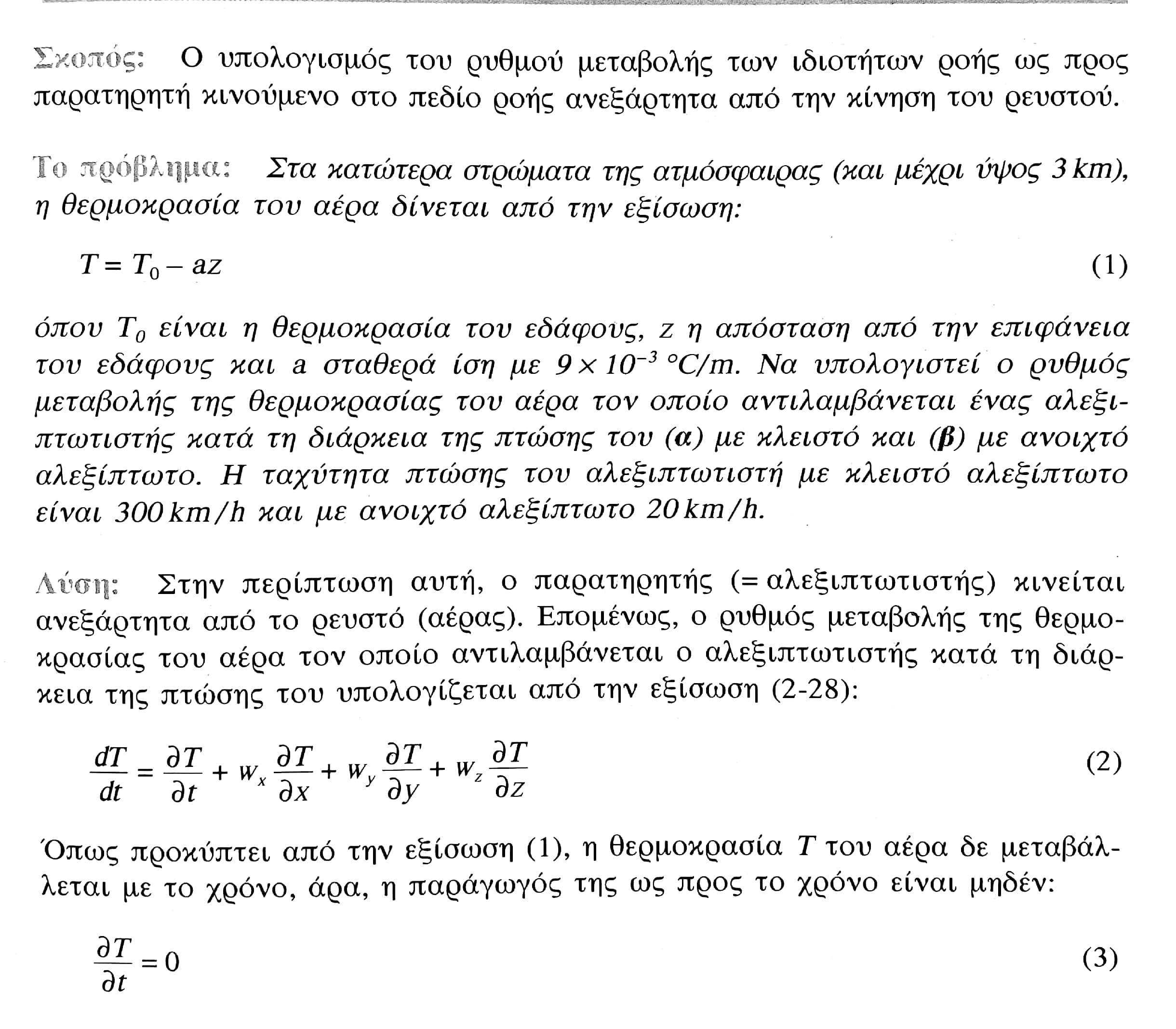 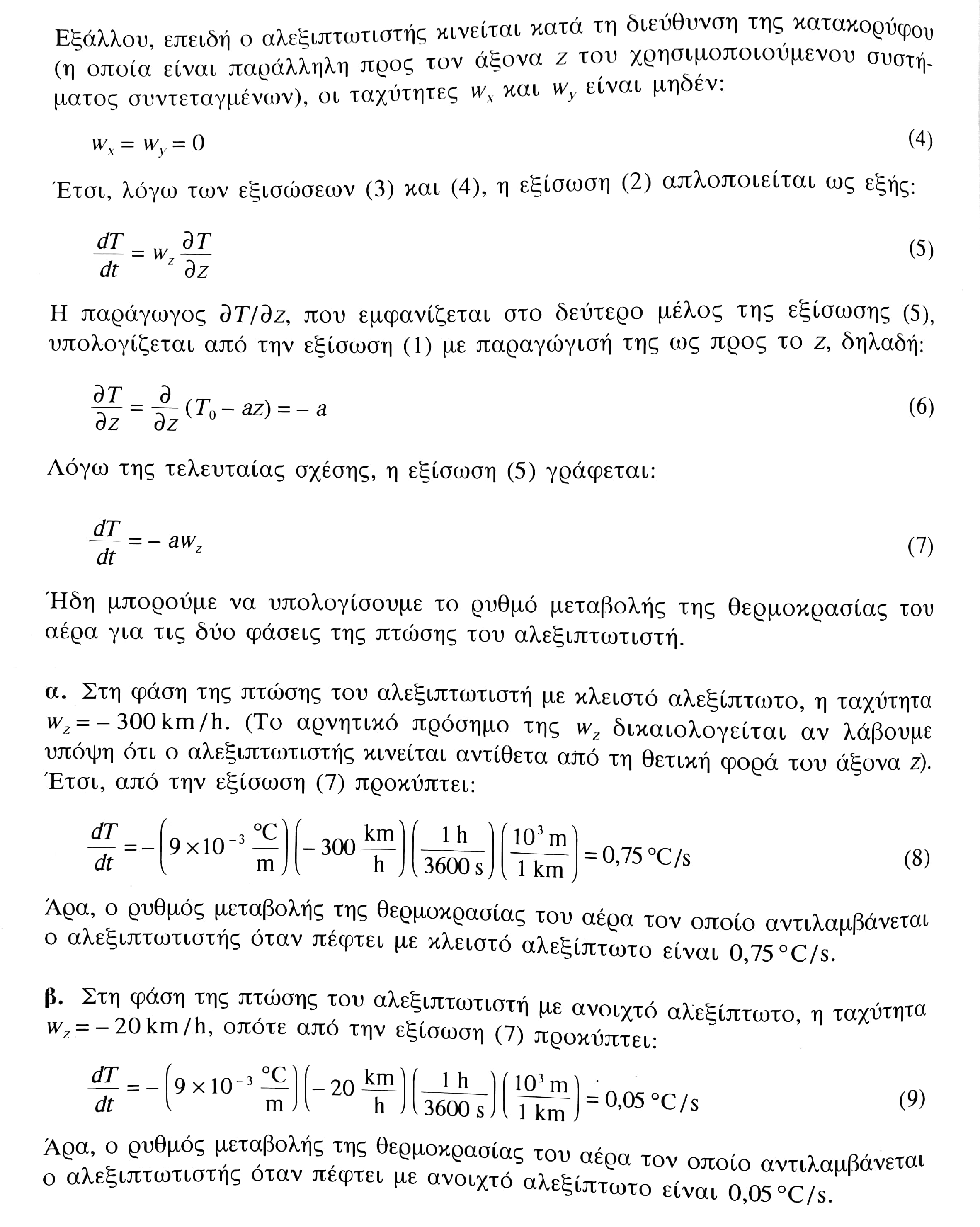 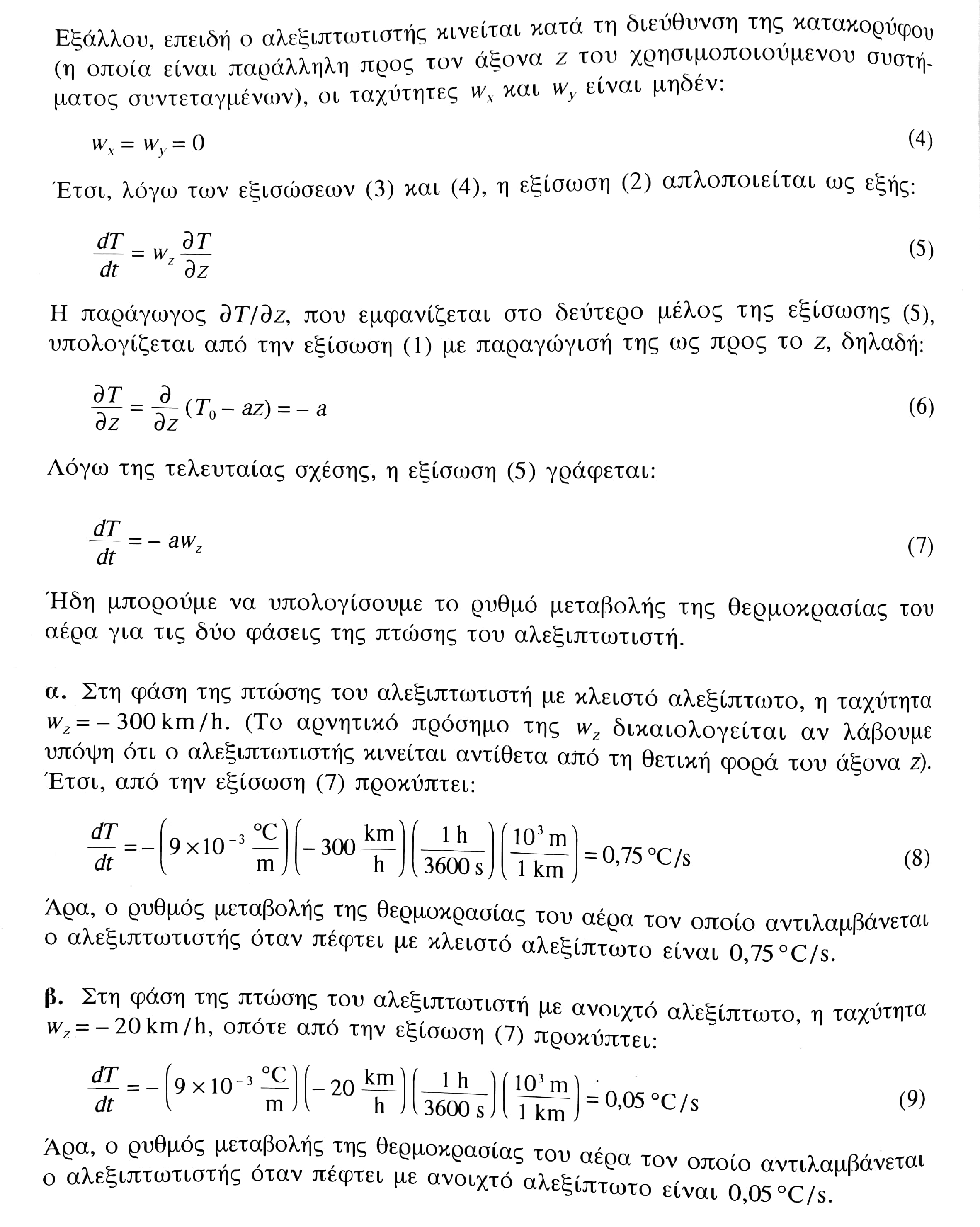 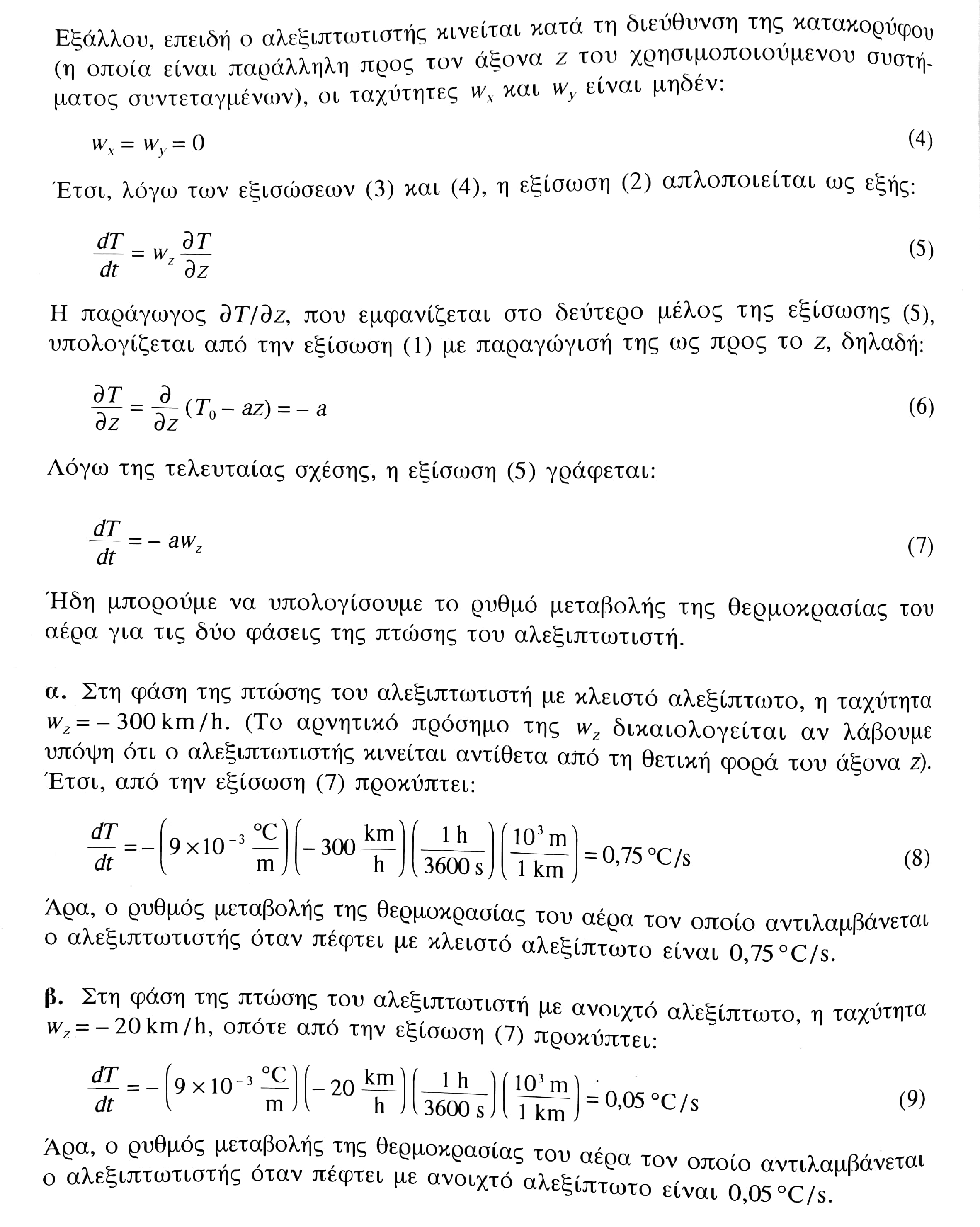 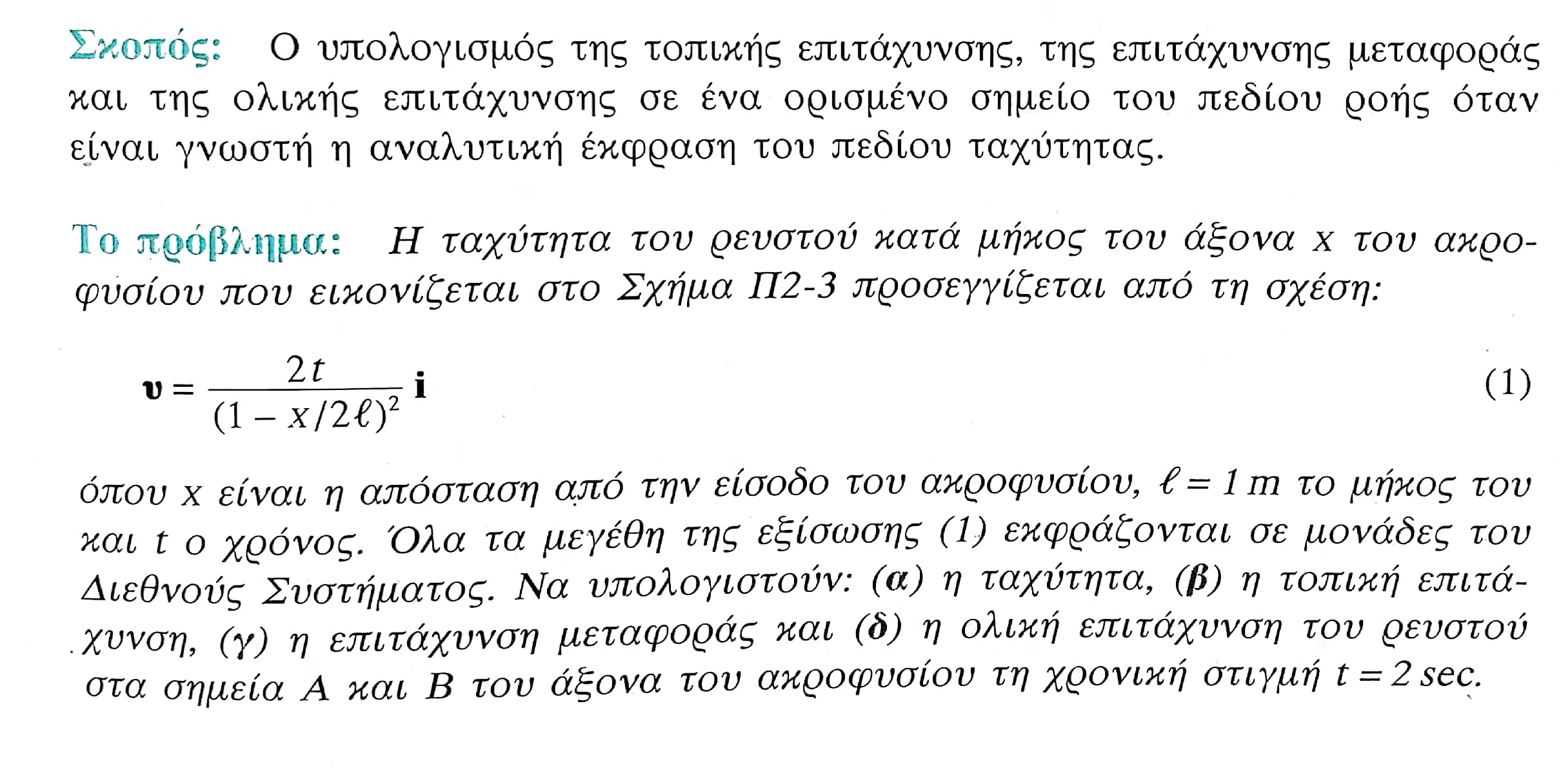 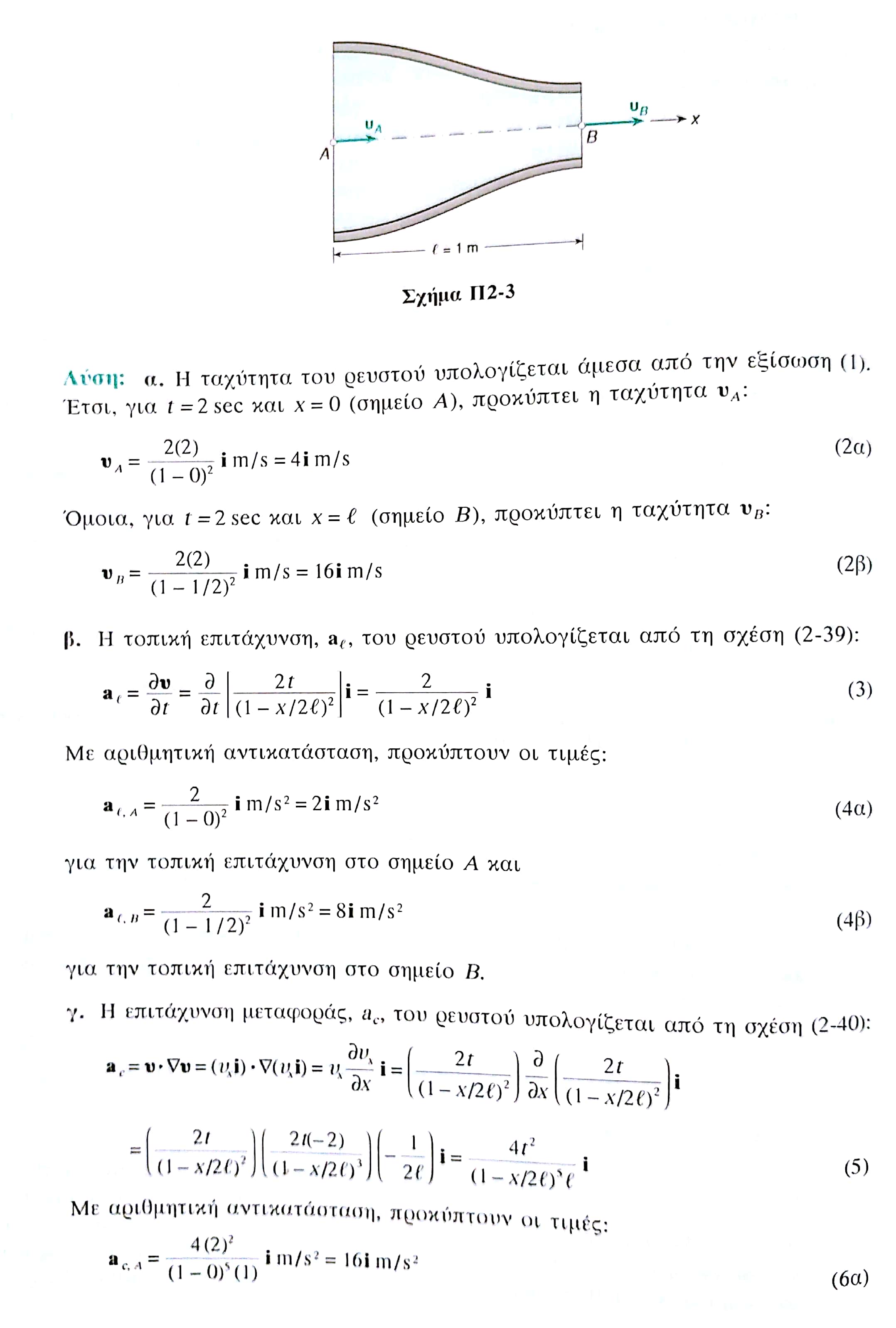 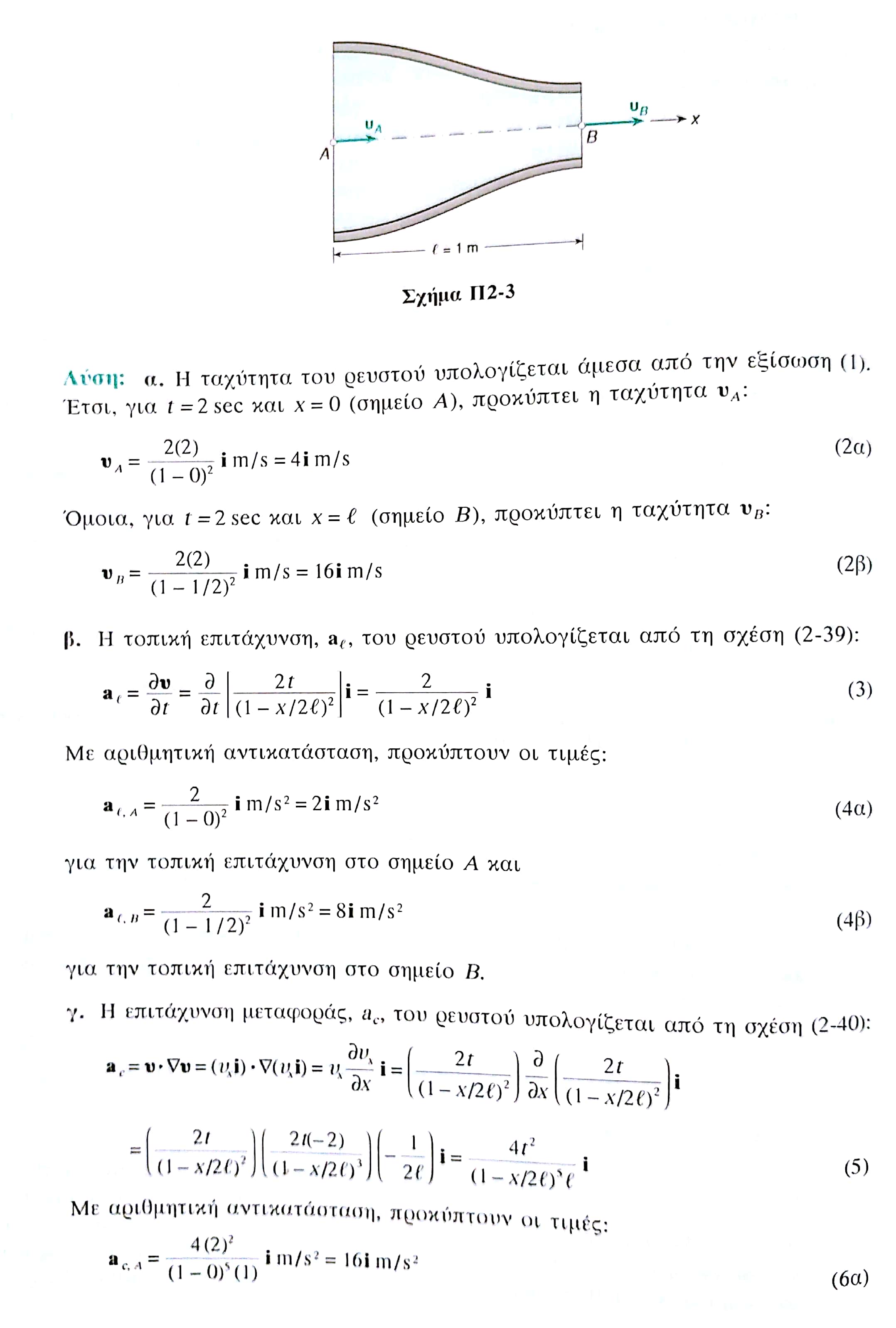 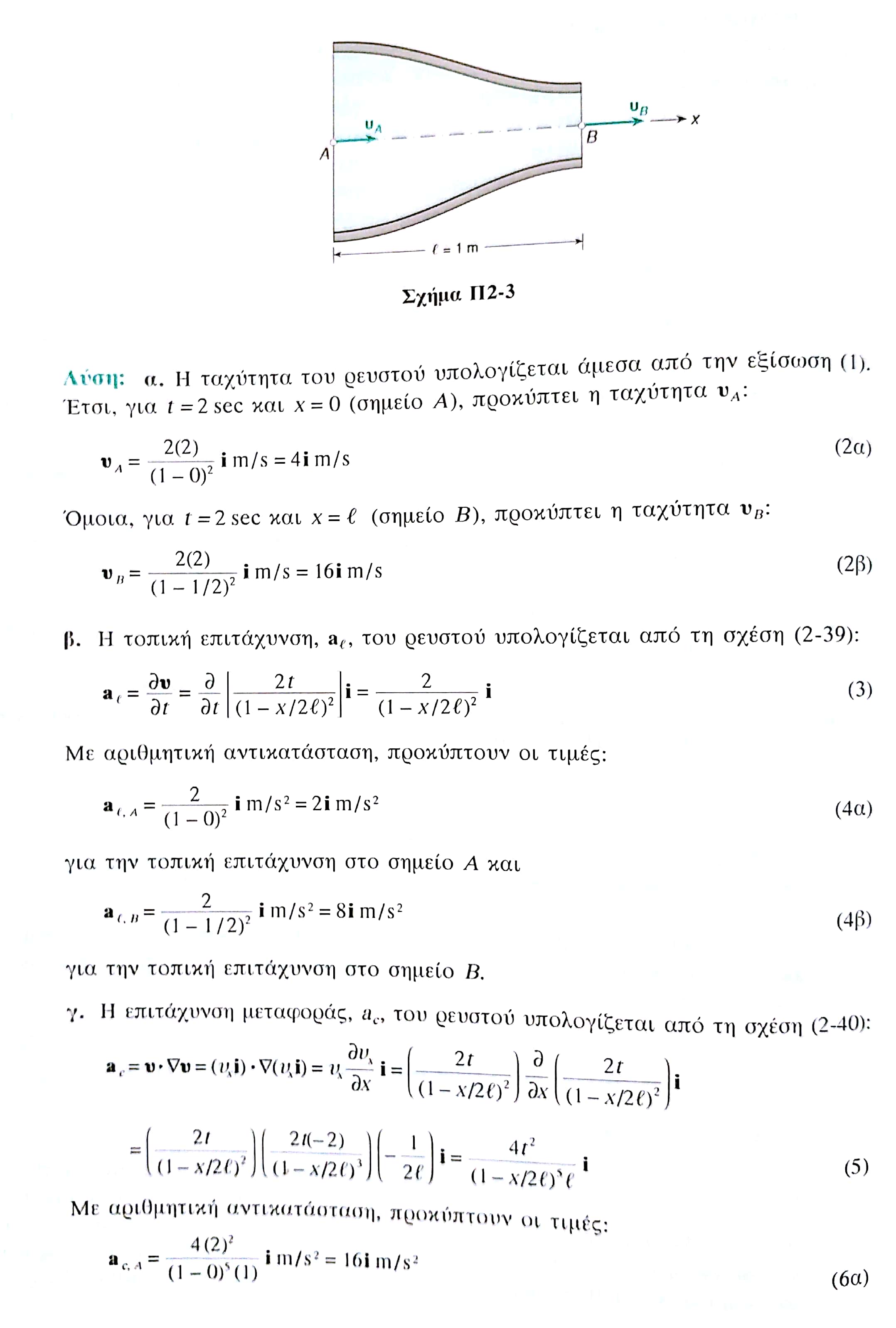 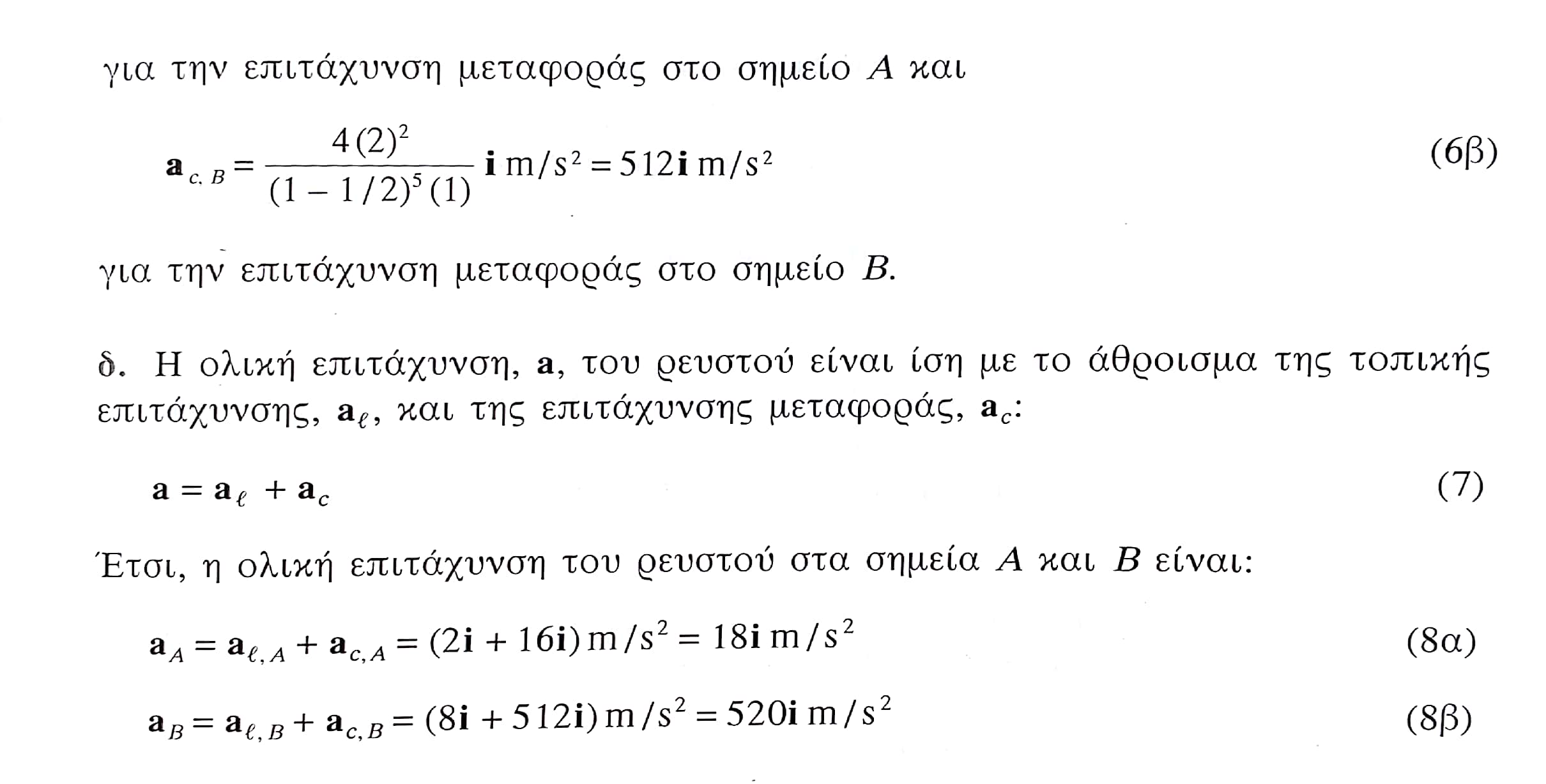 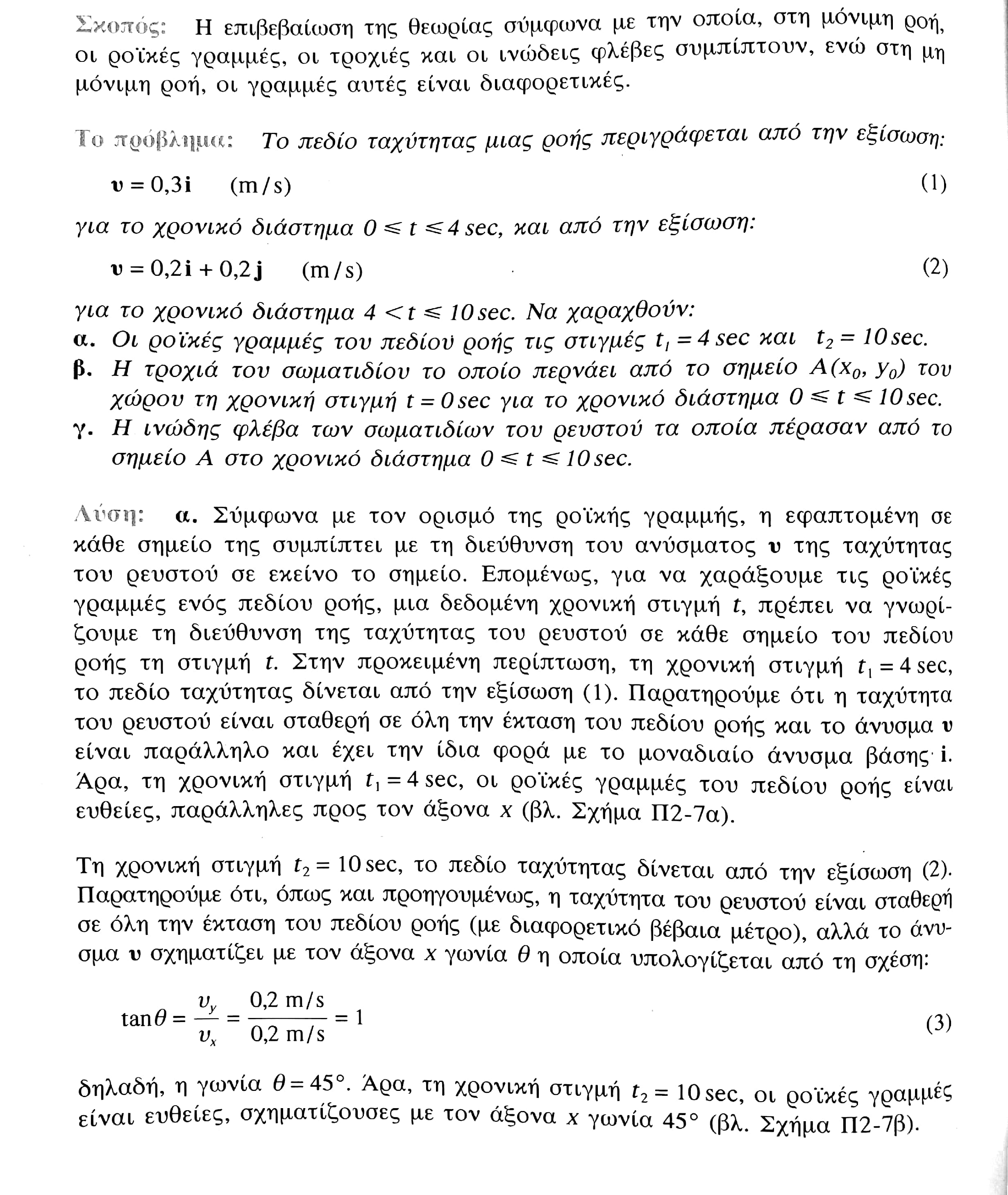 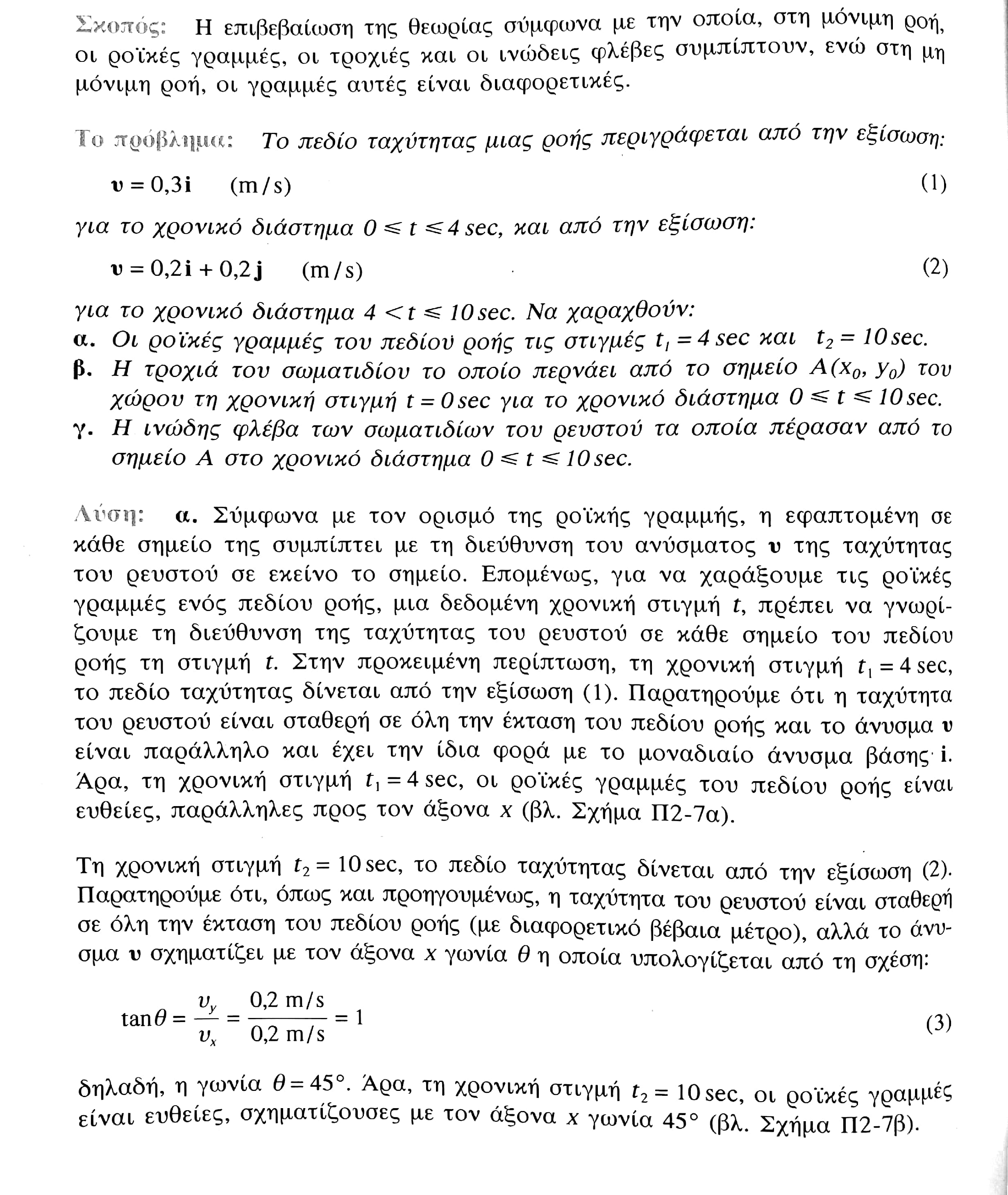 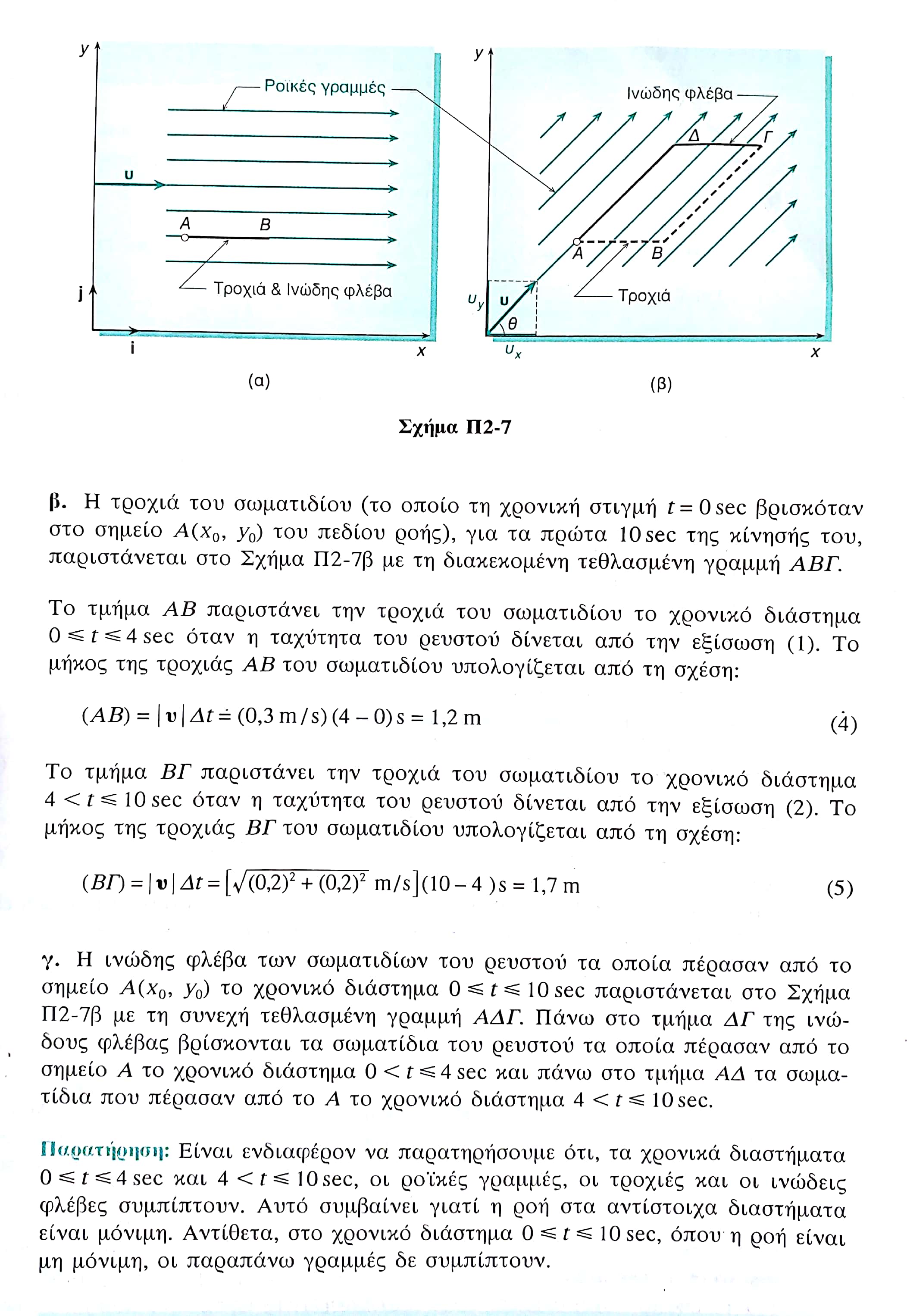 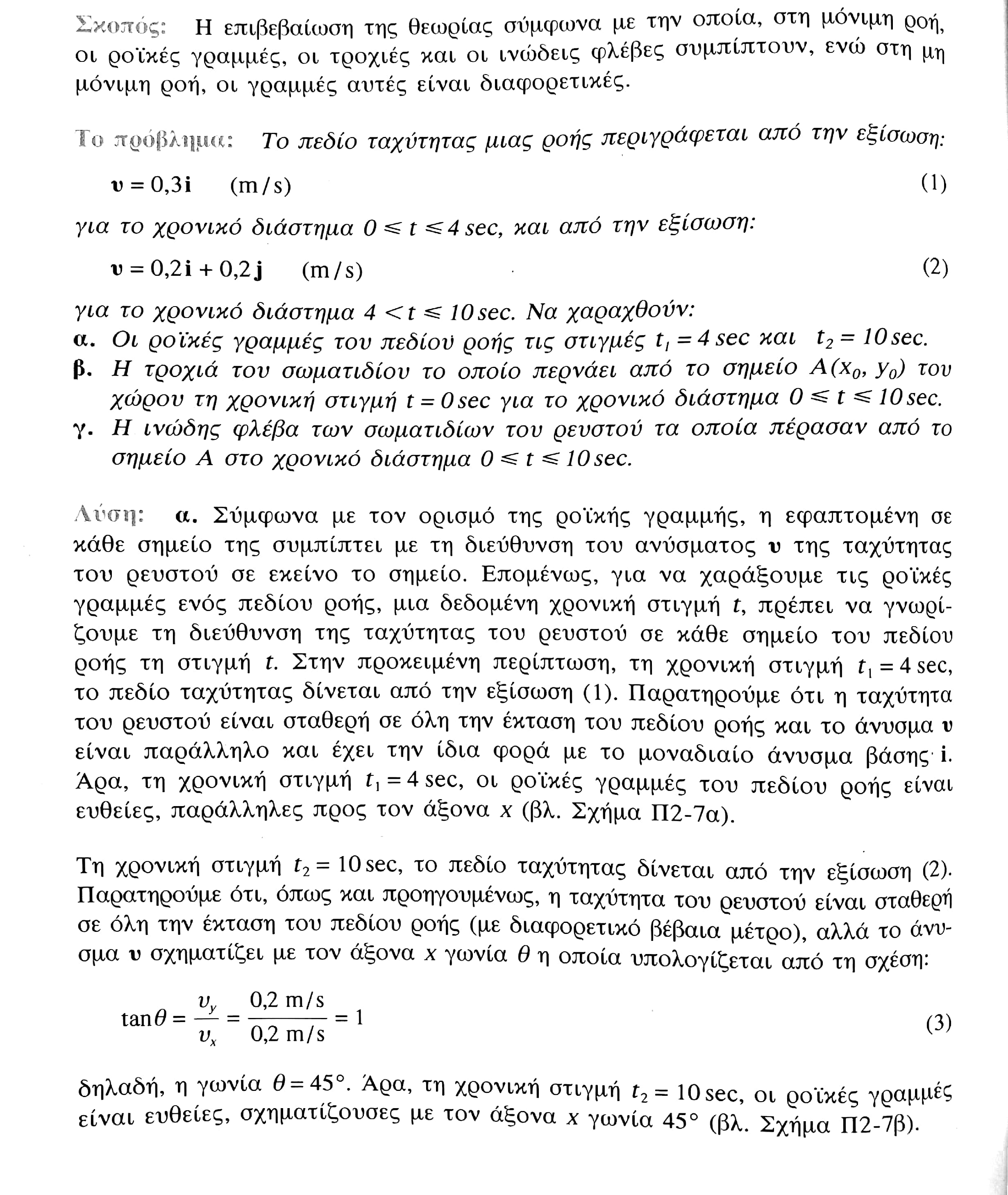 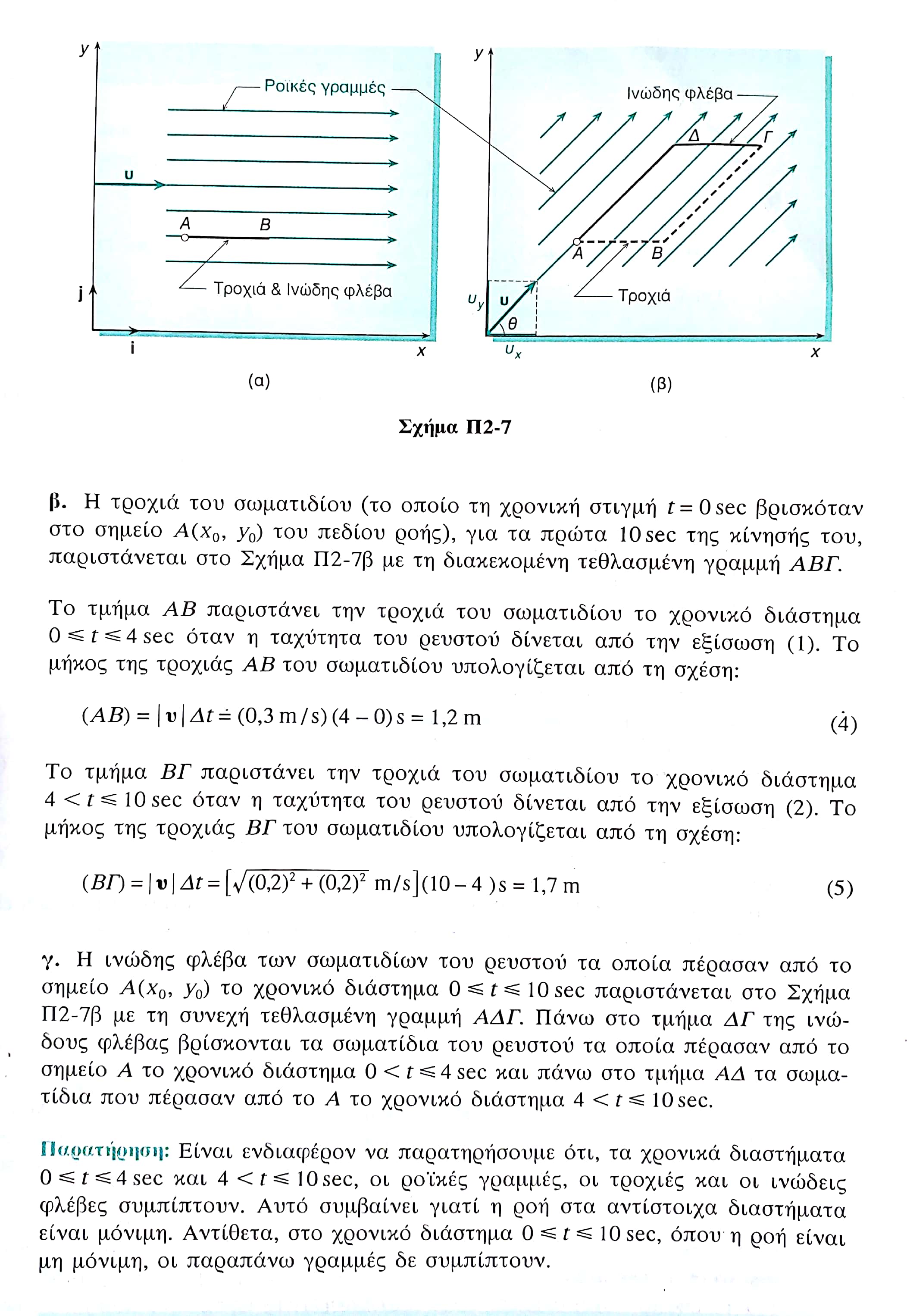 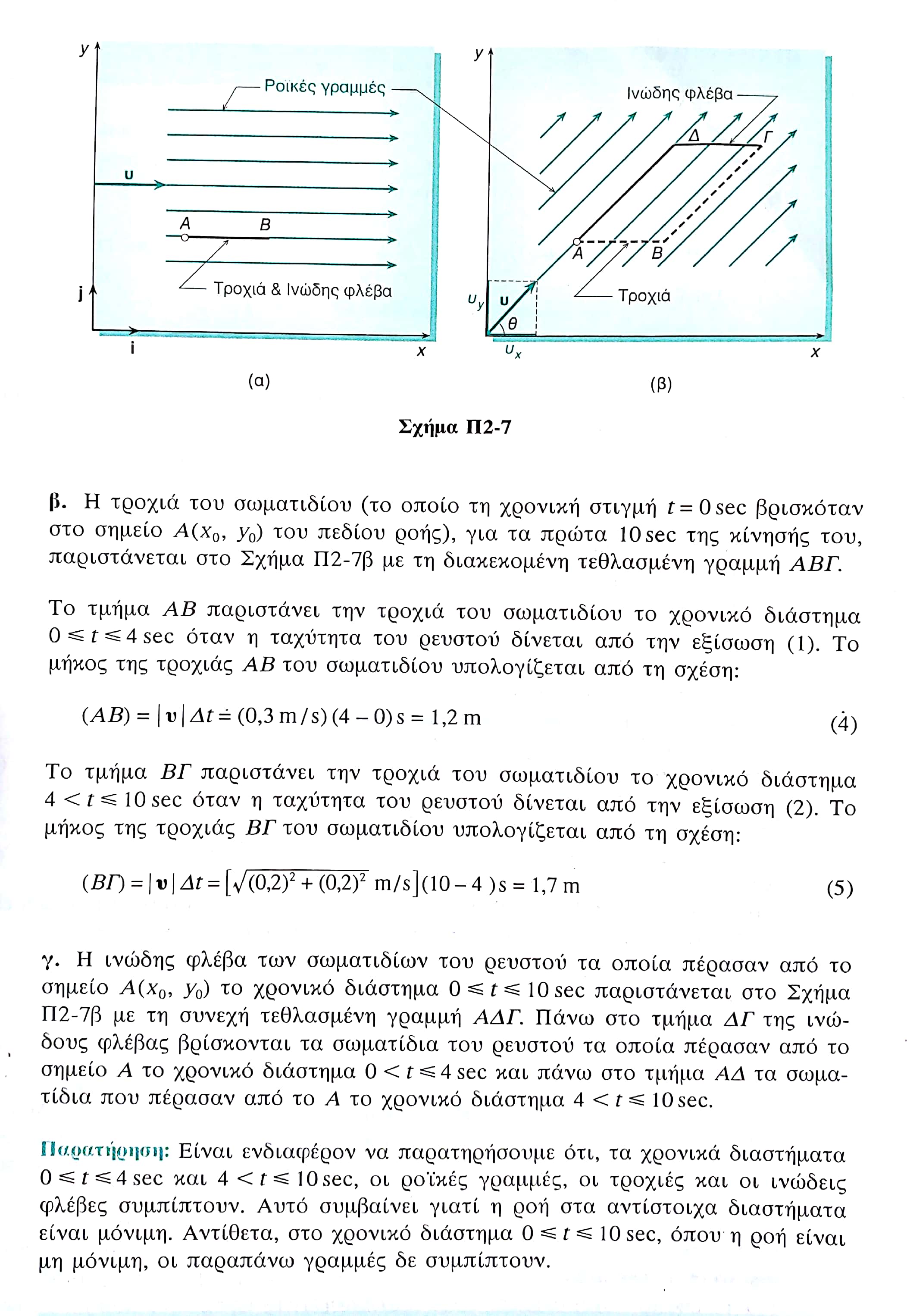 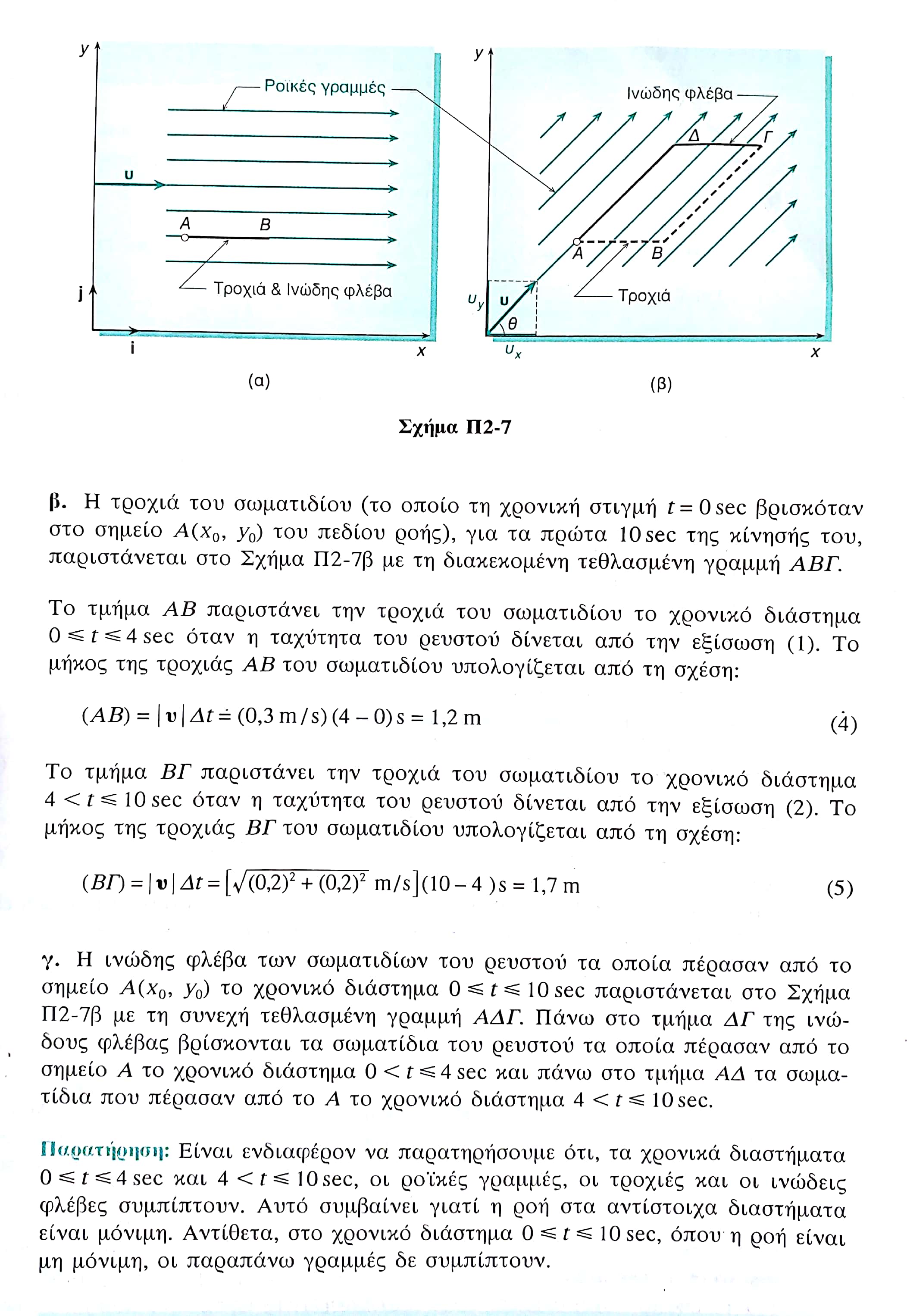 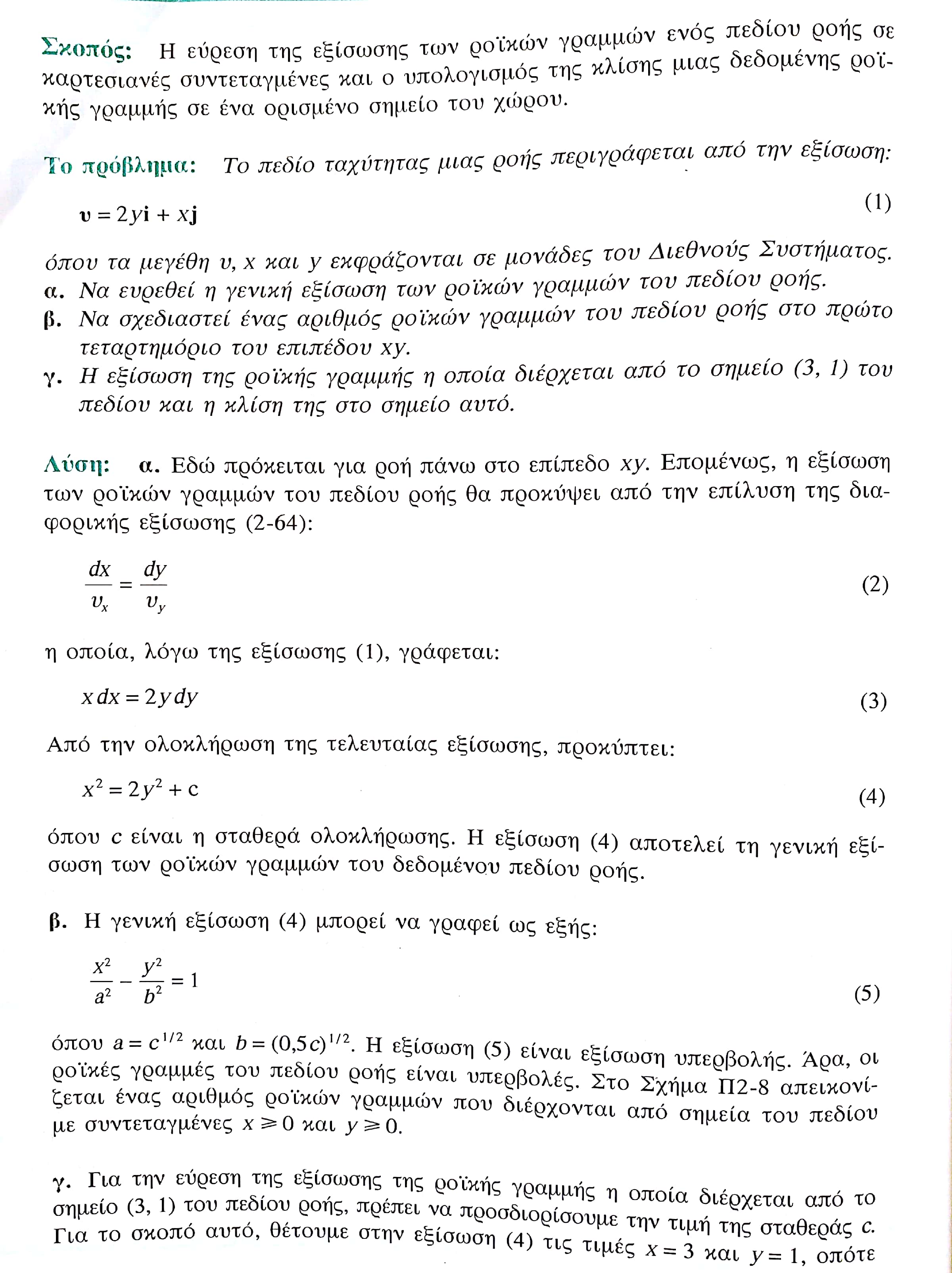 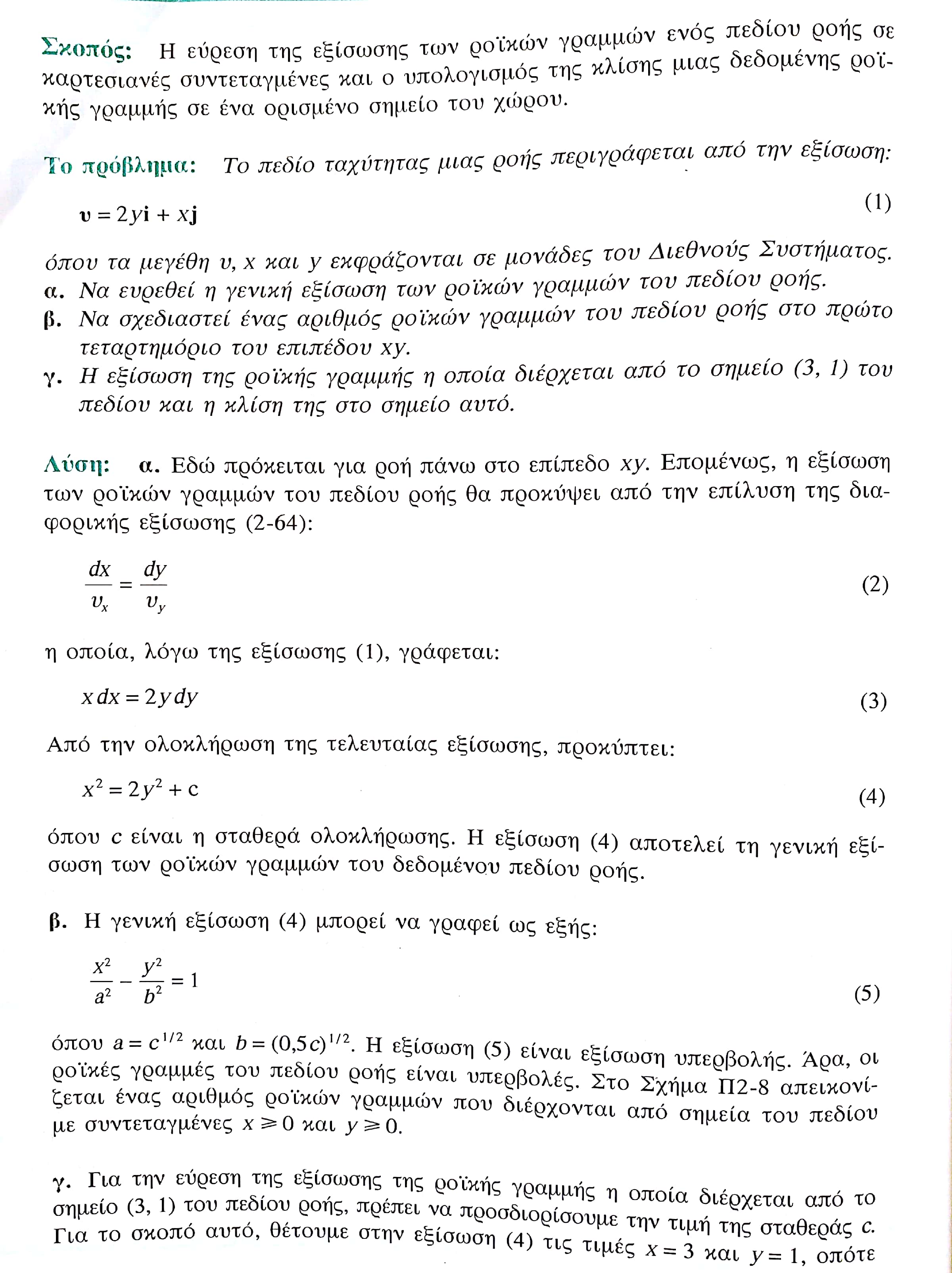 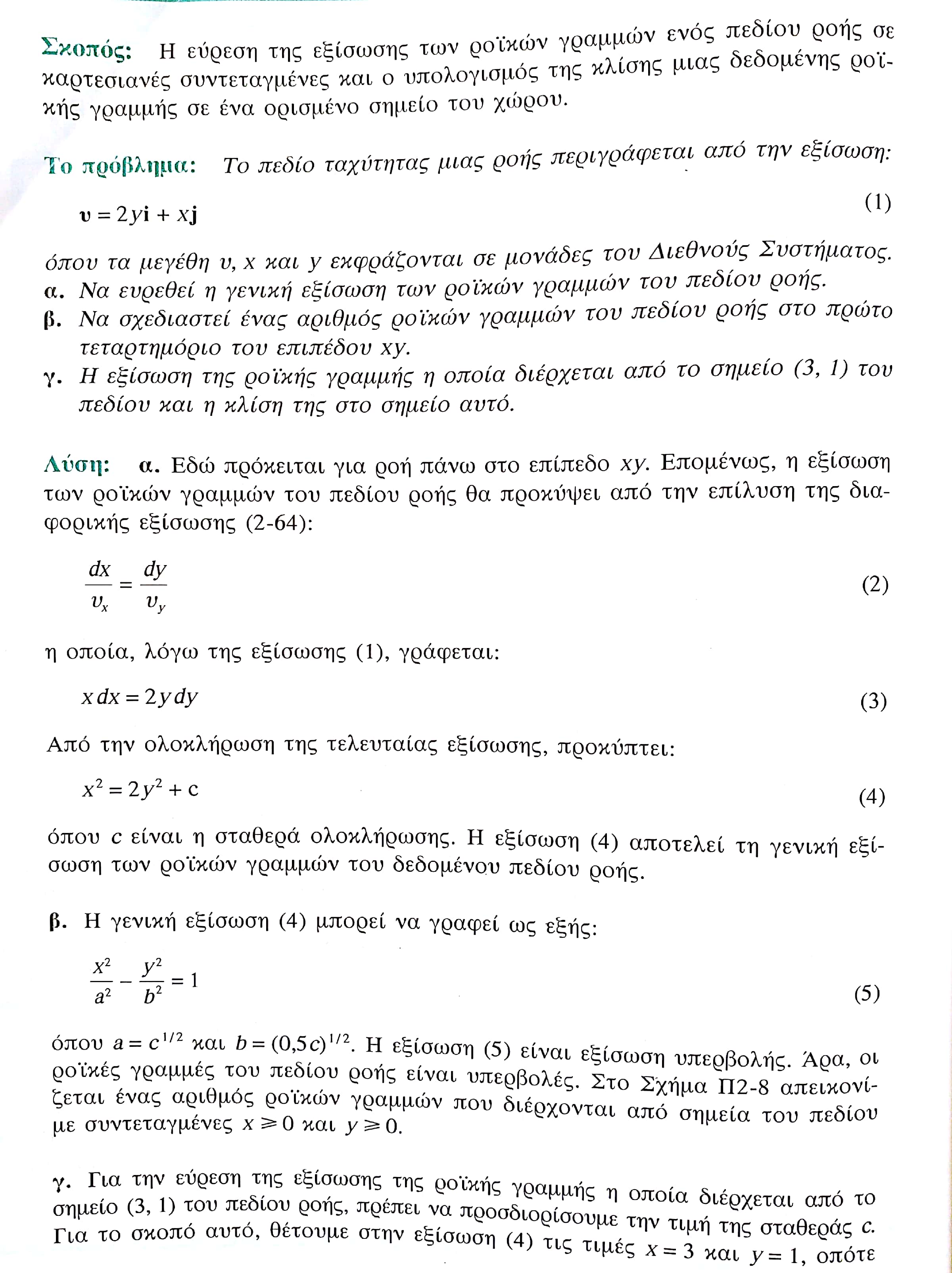 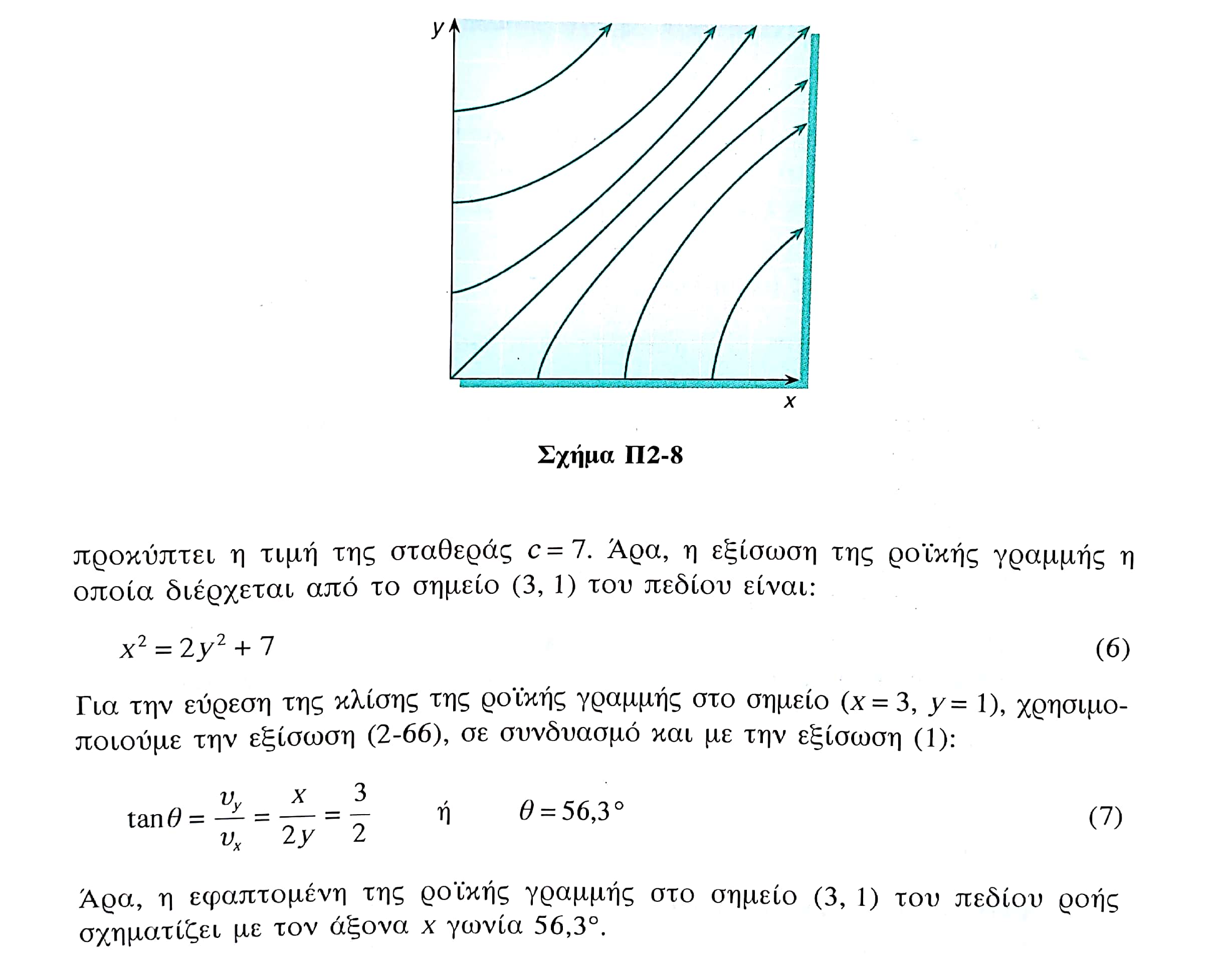 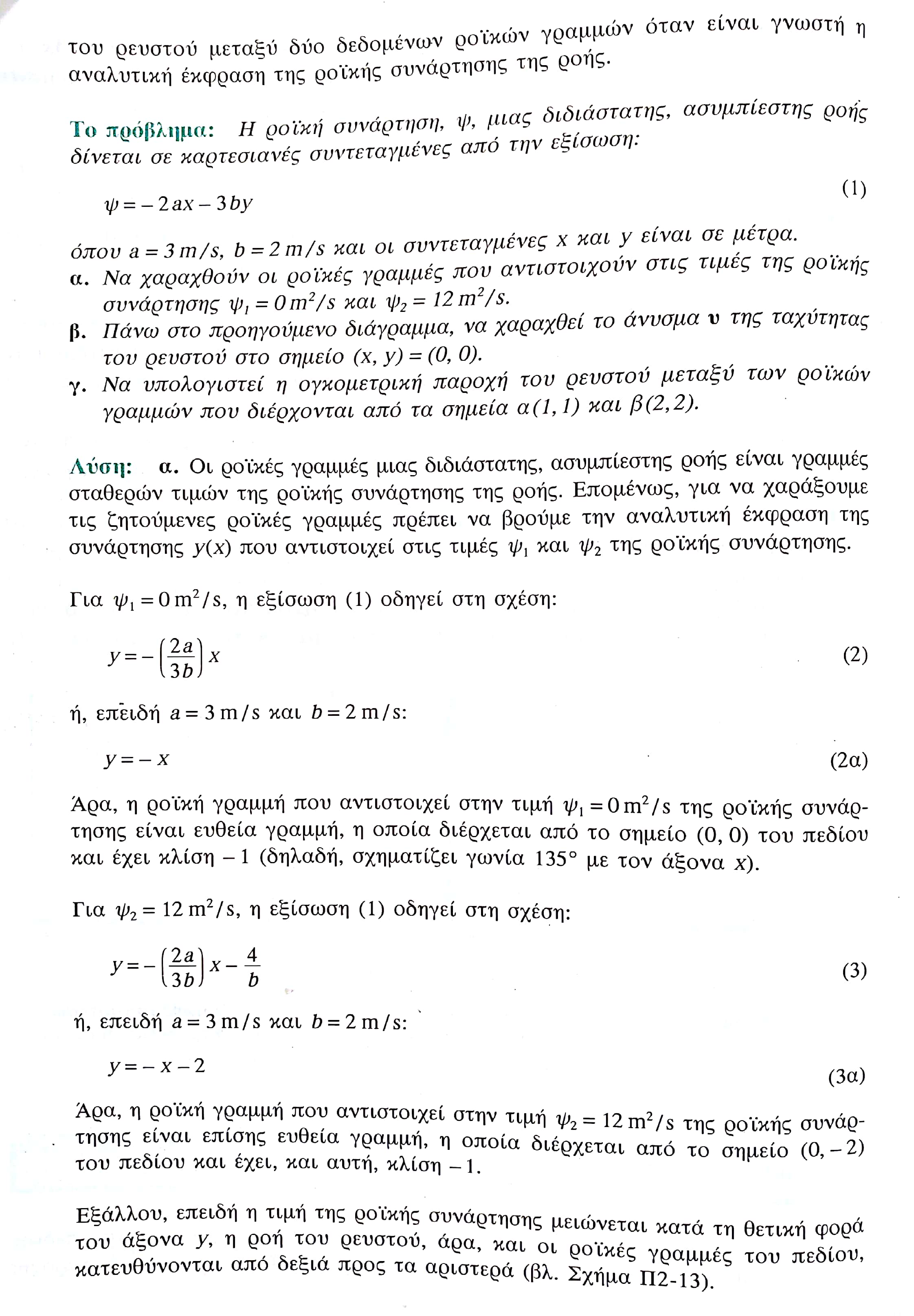 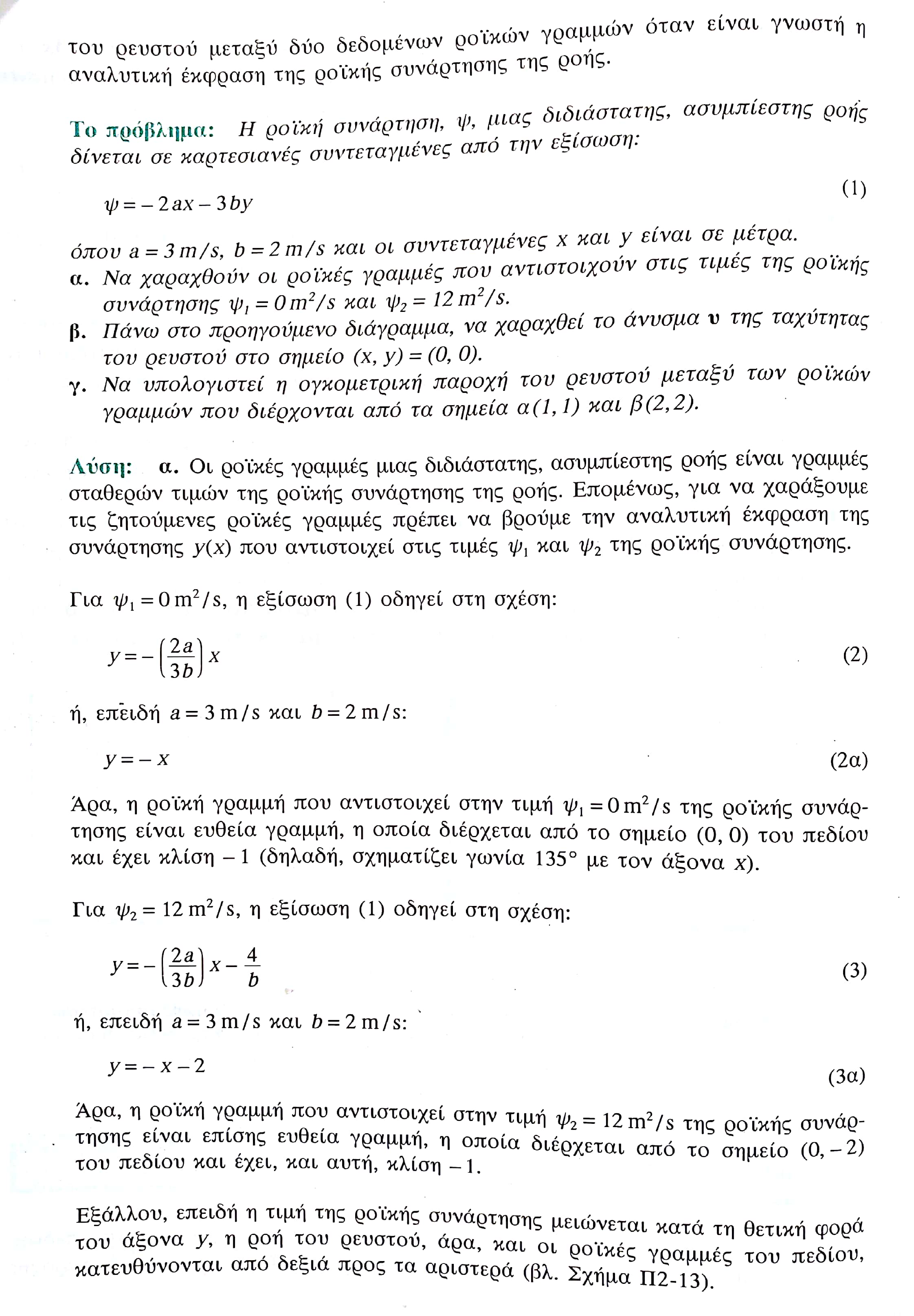 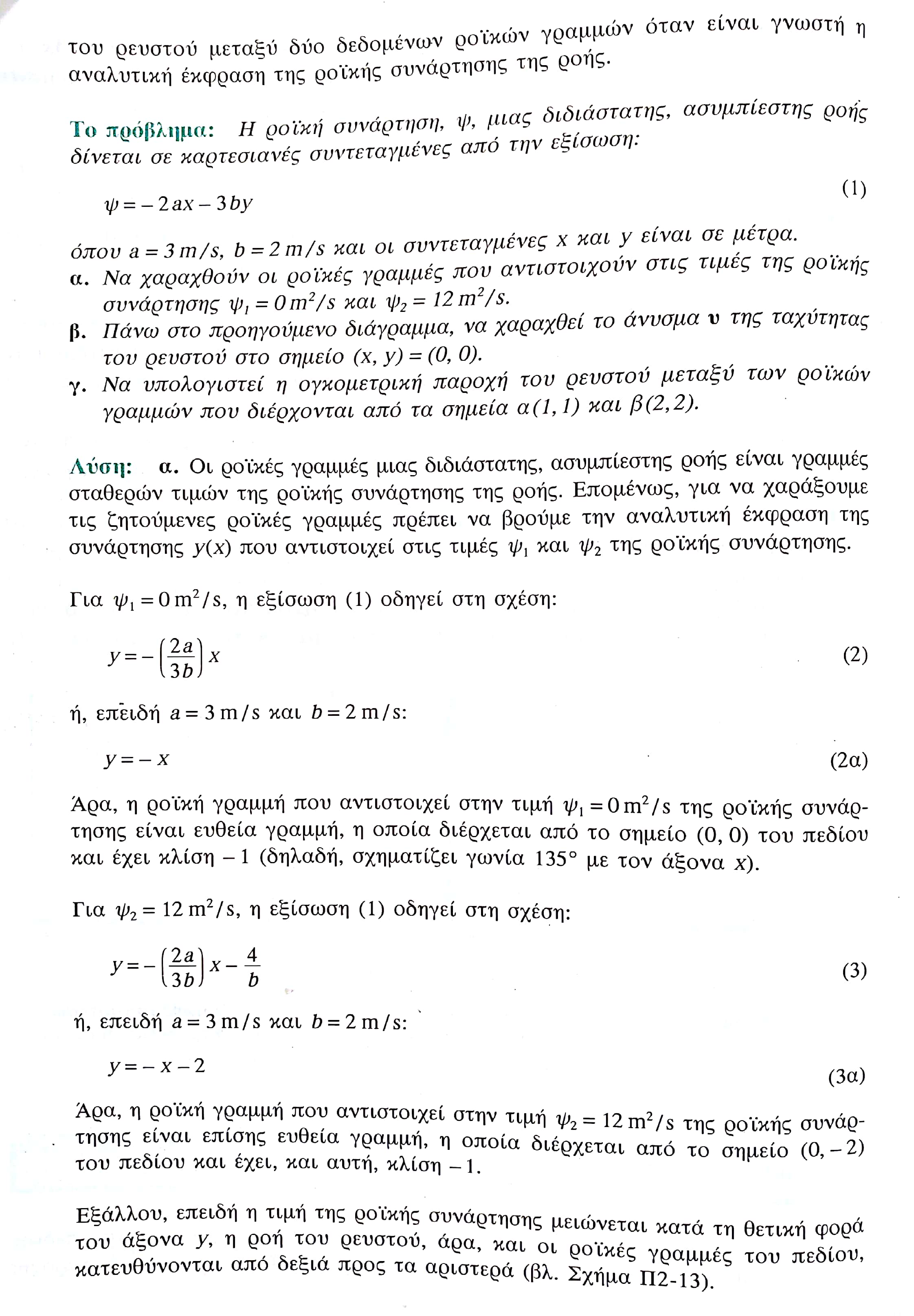 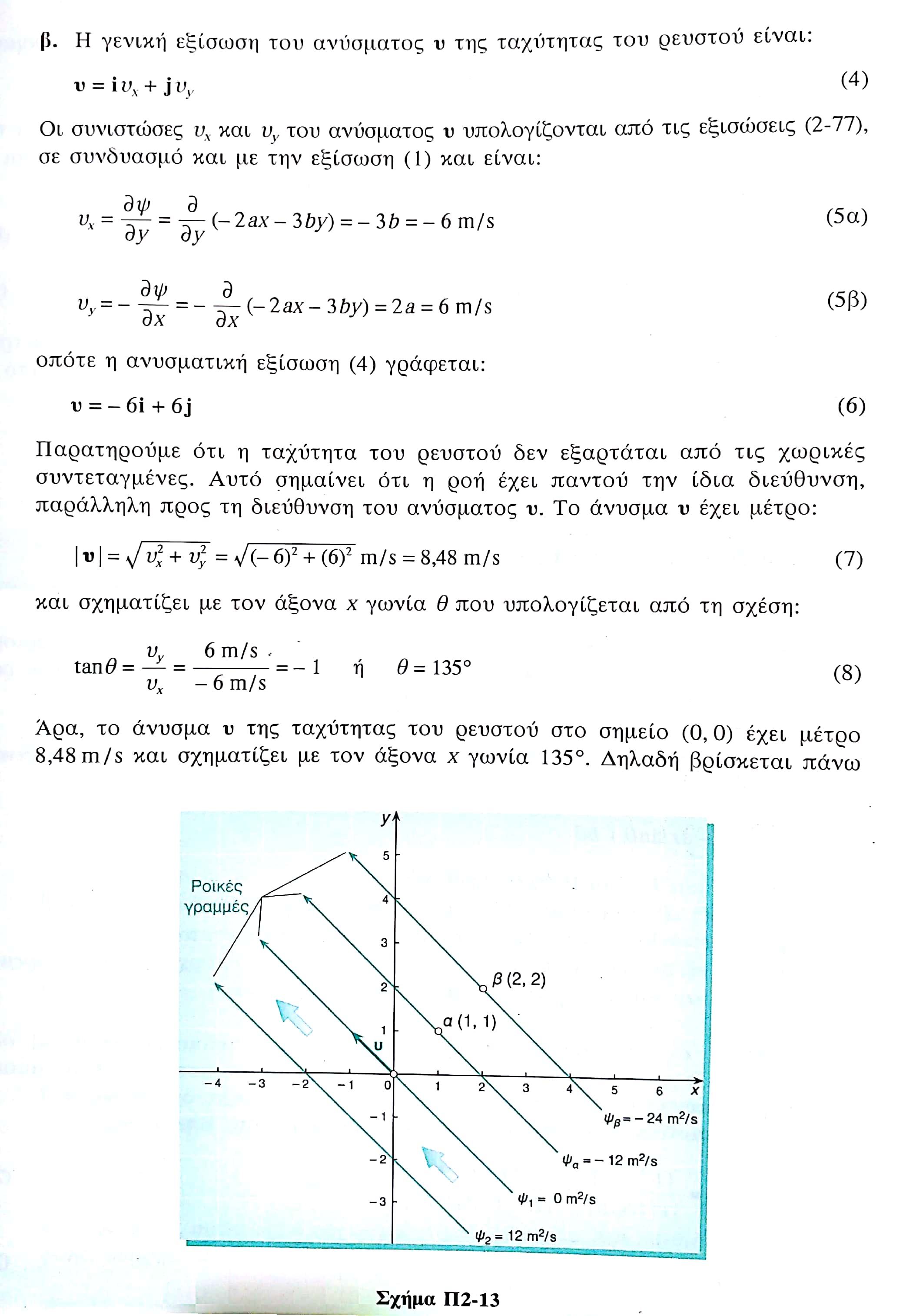 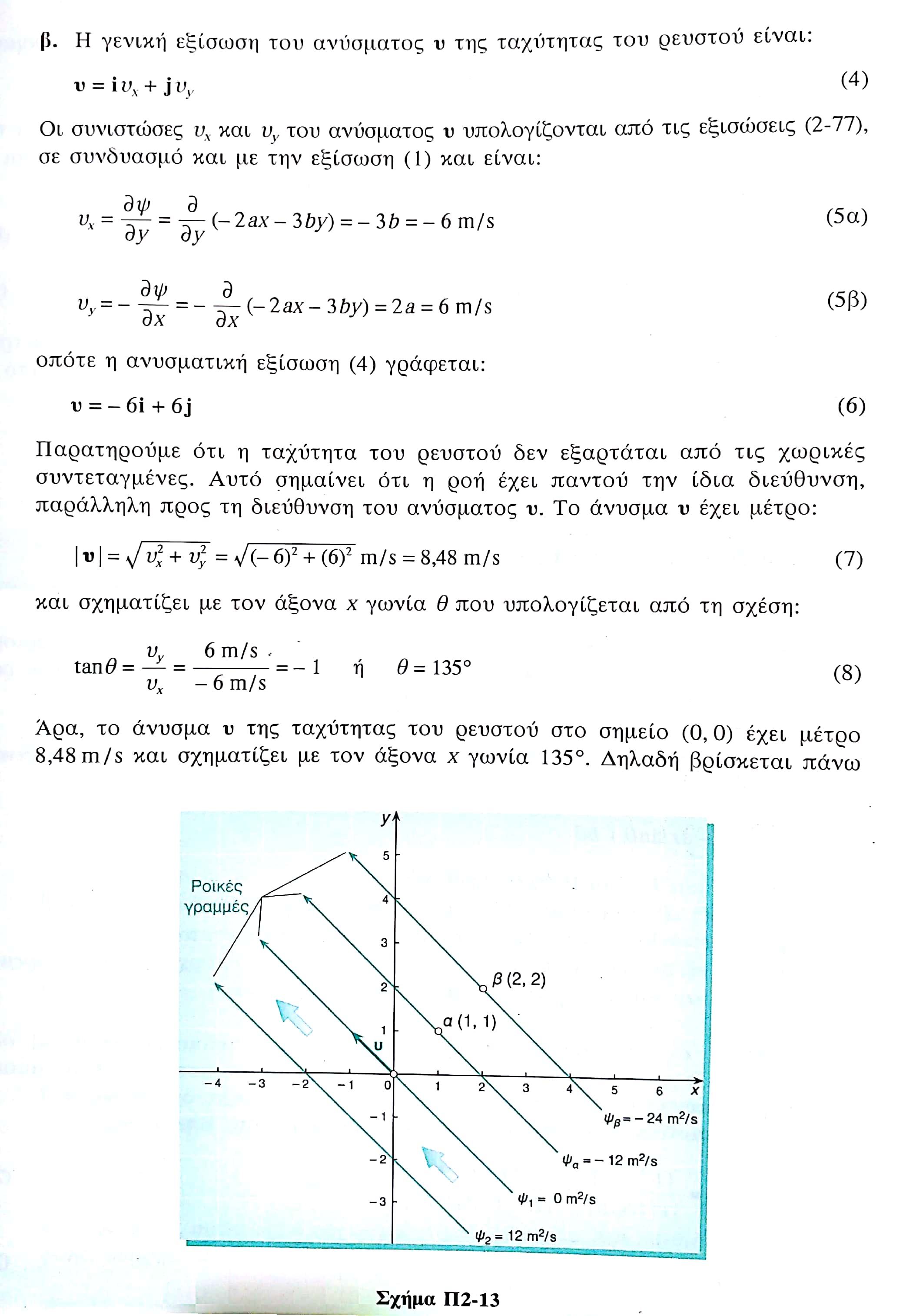 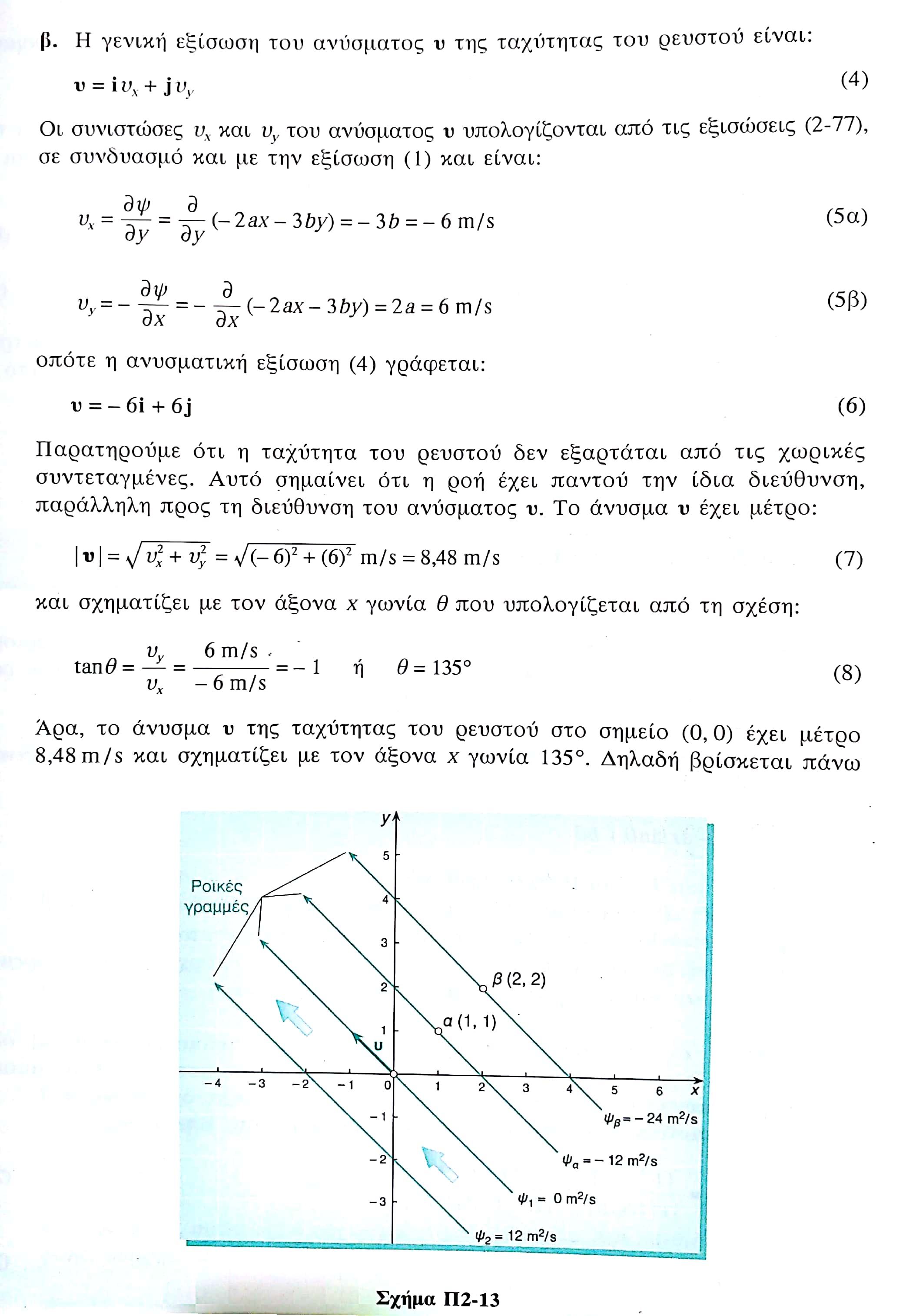 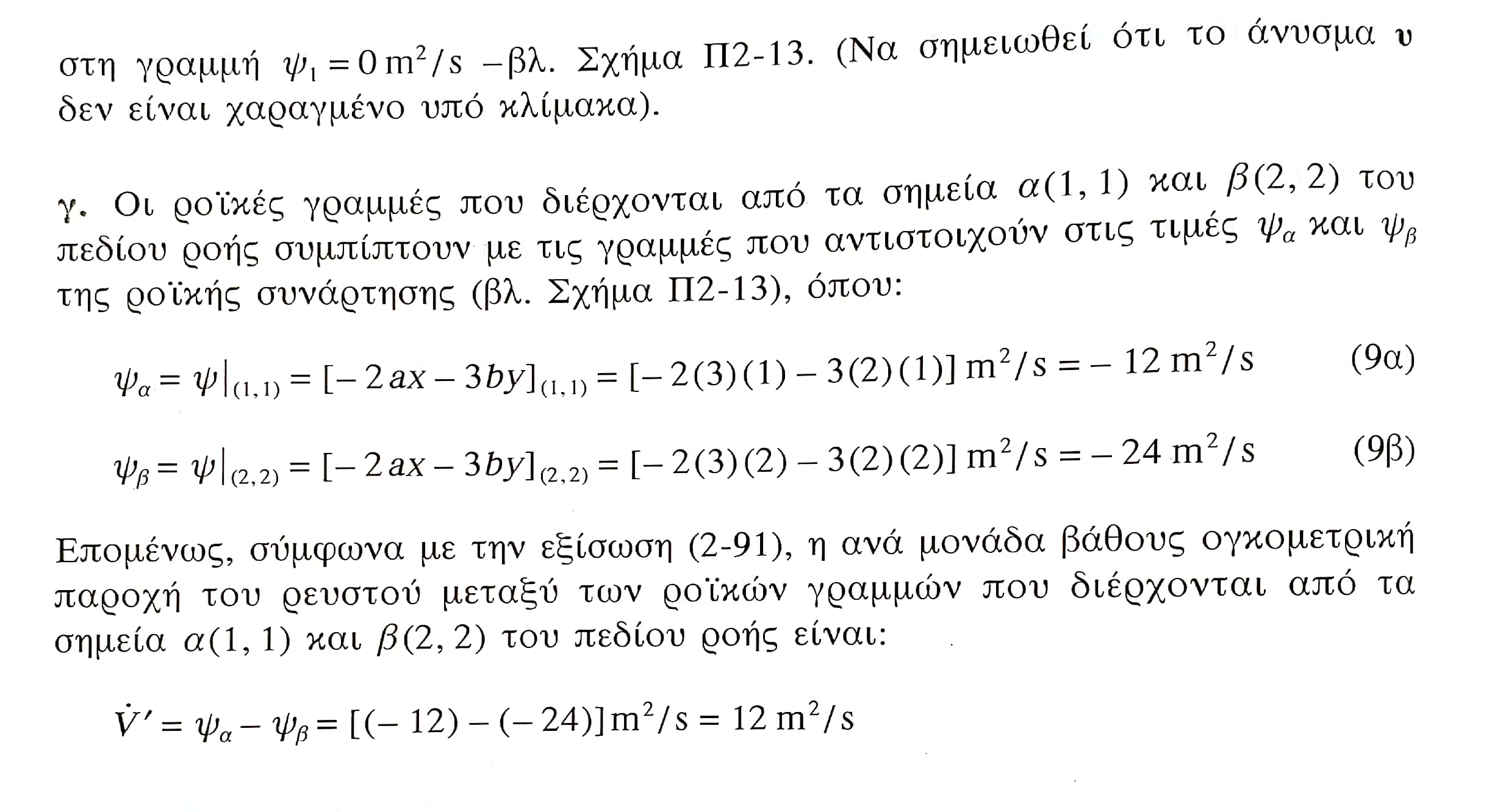 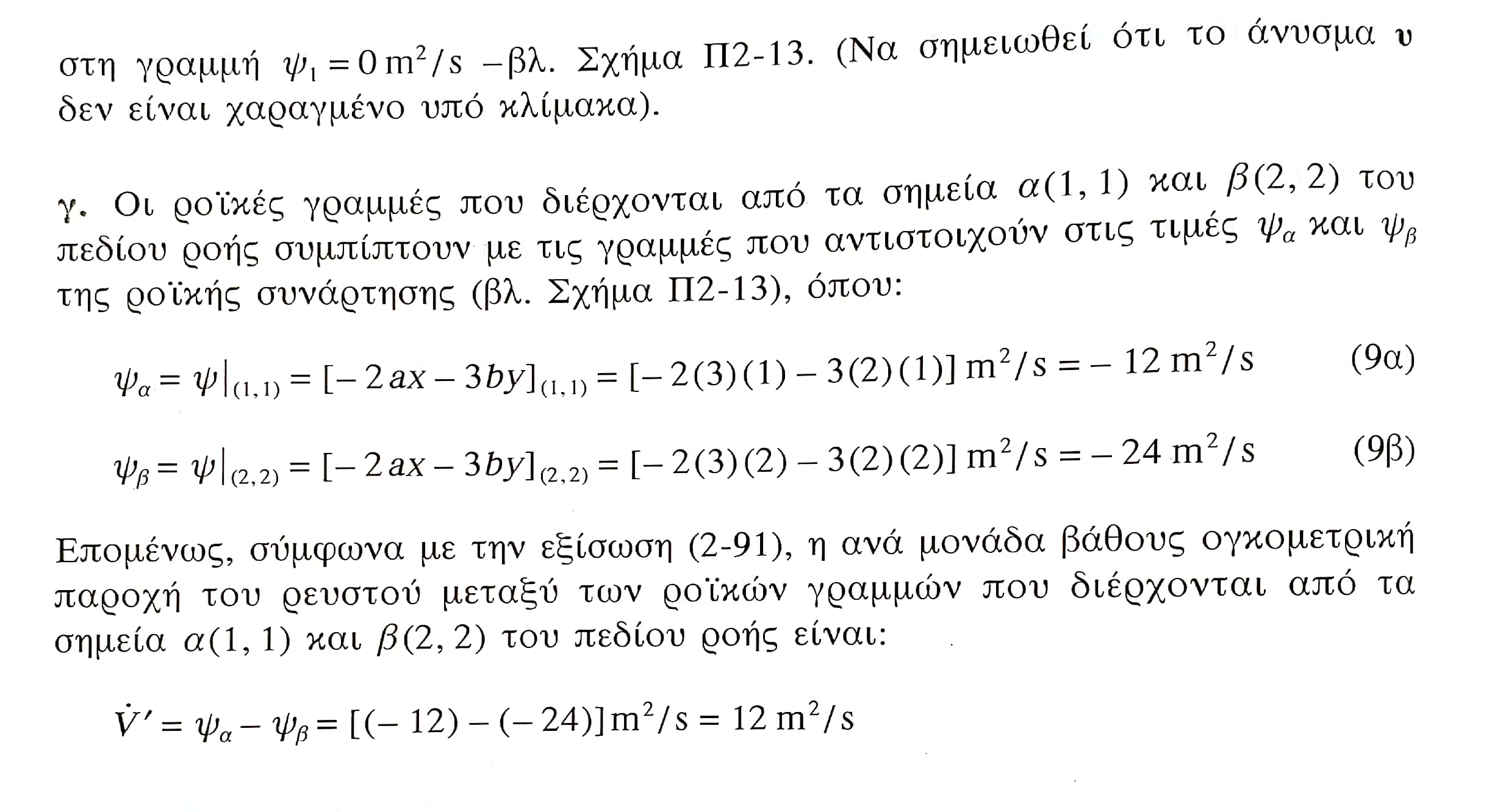